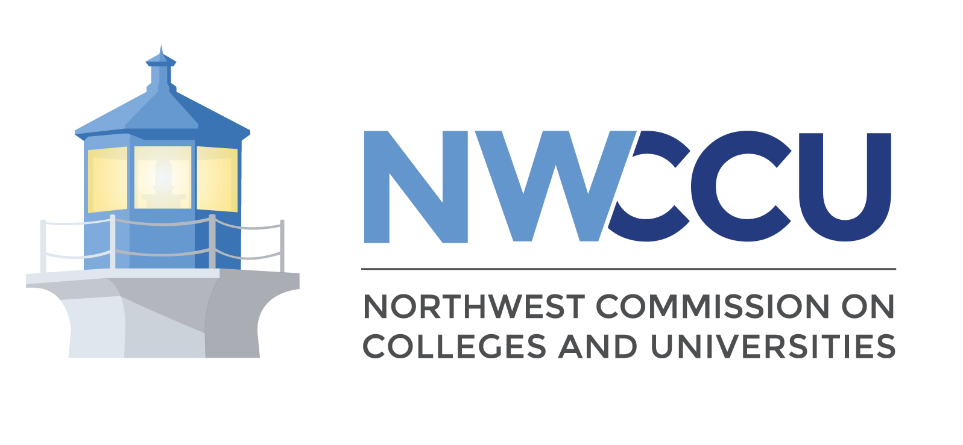 NWCCU AccreditationVice Presidents Orientation
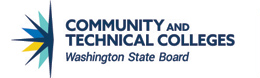 Joyce Hammer, Ph.D.
Deputy Executive Director
WA State Board for Community and Technical Colleges
Ed Harri, Ed.D.
Senior vice president
NWCCU
Goals
Outline NWCCU’s institutional accreditation role
Highlight common Recommendation areas for institutions
Provide resources for Vice Presidents to learn about NWCCU accreditation and their institutional status 
Considerations during accreditation visits 
Serving on a peer review team
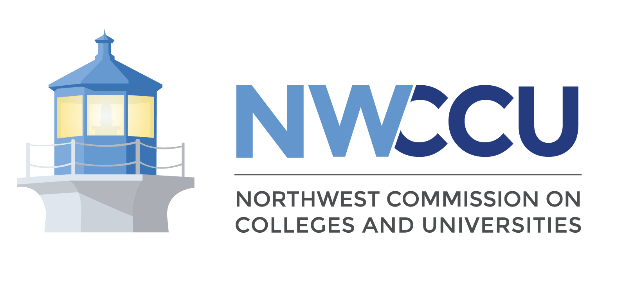 About NWCCU
NWCCU Vision 
The Northwest Commission on Colleges and Universities aspires to be the premier accreditation agency whose member institutions foster access, belonging, and success for every student.

NWCCU Mission
The Northwest Commission on Colleges and Universities accredits institutions of higher education by applying data- and evidence-informed standards and processes to support continuous improvements and promote equitable student achievement and success.
NWCCU Standards
Standard One: Student success, and institutional mission and effectiveness
Mission fulfillment
Planning
Student learning 
Student achievement data
NWCCU Standards
Standard Two: Governance, resources, and capacity
Governance
Academic Freedom
Policies and Procedures
Student services
Finances
Human Resources
Library resources
Physical and Technology Resources
Reporting Cycle
Common Recommendation Standards
1.B.1, 1.B.3: Institutional planning and effectiveness
1.C.5, 1.C.6, 1.C.7: Assessment (learning outcomes and programmatic assessment)
1.D.2, 1.D.3: Student achievement data and peer comparators
2.A.4: Institutional decision-making
2.G.6: Evaluation of effectiveness of advising
Distance education Policy: Regular and Substantive Interaction (RSI) in distance
During a Visit…
Continuous Improvement Mindset
Transparency
Schedule
Reports
Details, details, details
Serving as a Peer Evaluator
Three types of opportunities
Substantive Change Panel Reviewer
Peer Evaluator
PRFR Team Member
Tricks of the Trade as a Peer Evaluator
Chair versus team member
Pre-meetings
Schedule/ALO
NWCCU Liaison 
Divide and conquer
Report writing
Questions?